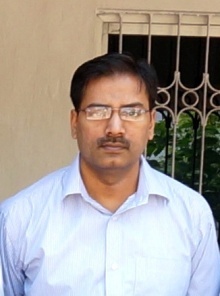 M.Sc. Semester-IV
Core Course-9 (CC-9)
 Synthetic Organic Chemistry
II. Pericyclic Reactions 18. Siloxy-Cope Rearrangement
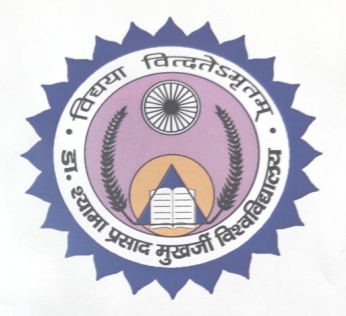 Dr. Rajeev Ranjan
University Department of Chemistry
Dr. Shyama Prasad Mukherjee University, Ranchi
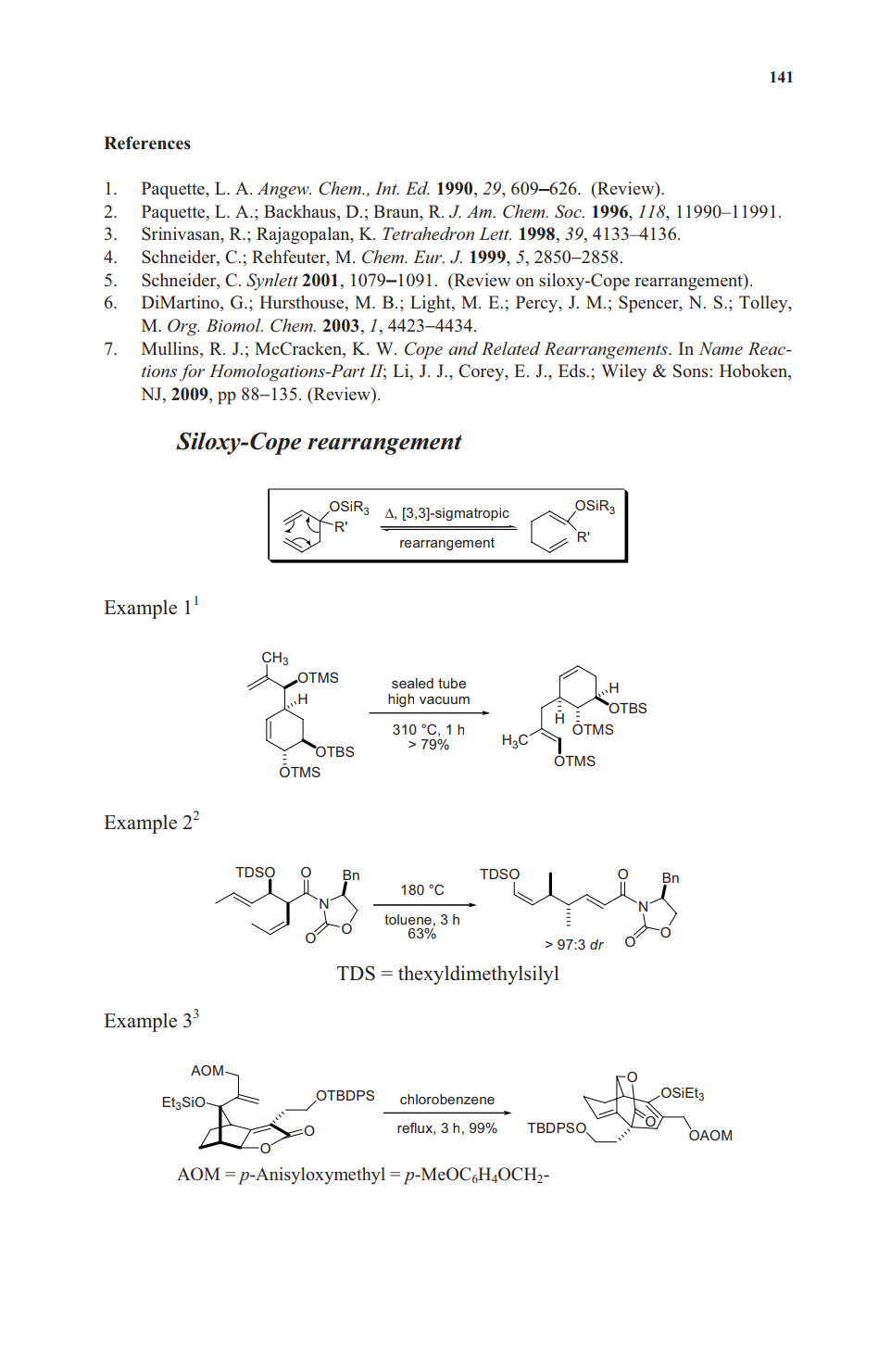 Dr. Rajeev Ranjan
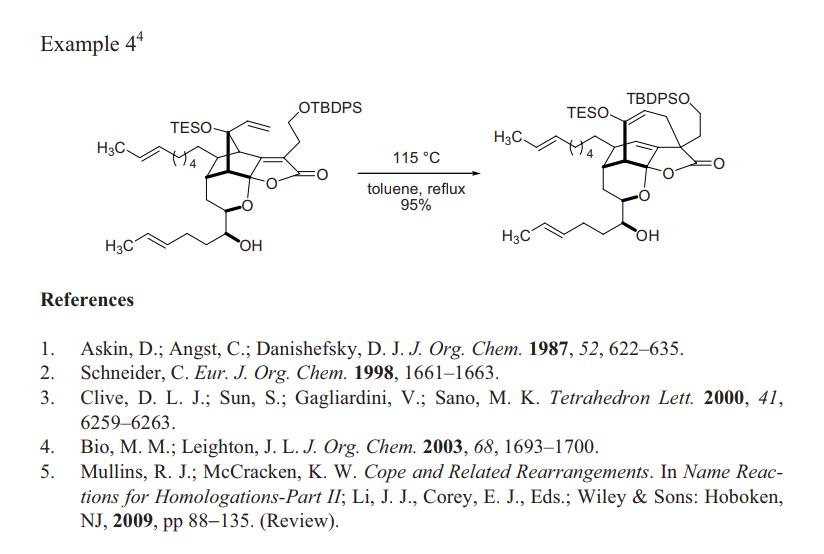 Dr. Rajeev Ranjan
Dr. Rajeev Ranjan
University Department of Chemistry
Dr. Shyama Prasad Mukherjee University, Ranchi